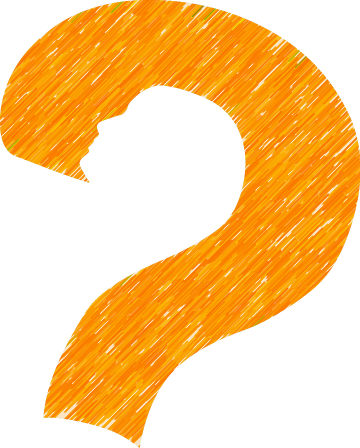 HAYAT  SENDEN NE  BEKL!YOR         Dr. Ömer AkgülYer: Kim PsikolojiHer ayın son cuması - saat 19:00
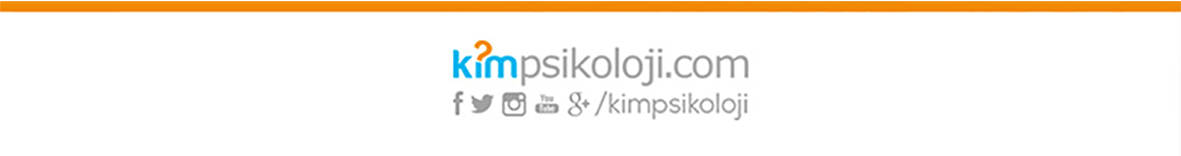 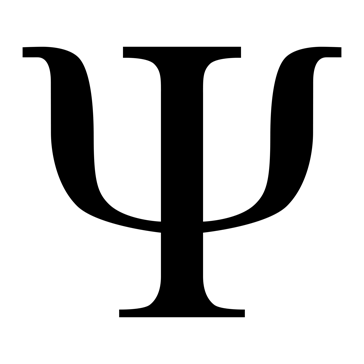 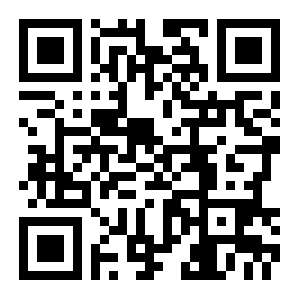 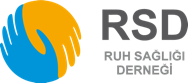 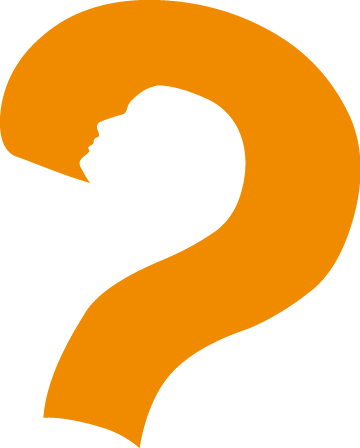